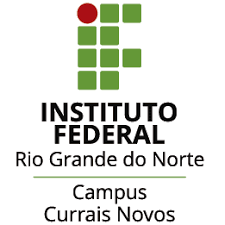 TRANSITIONAL WORDS – LINKING WORDS AND CONJUNCTIONS
Teacher Cristiane de Brito Cruz
COHESION AND COHERENCE
What are transitions words?
Transition words and phrases help make clear connections between ideas and see that sentences and paragraphs flow together smoothly, making them easier to read. 

As palavras e frases de transição ajudam a fazer conexões claras entre as ideias e a ver se as frases e os parágrafos fluem juntos sem problemas, tornando-os mais fáceis de ler.
https://gordonscruton.blogspot.com/2011/08/what-is-cohesion-coherence-cambridge.html
Transition words
Provide more information (addition)
Provide an example 
Provide a cause or reason
Provide a result or an effect
Provide a purpose (objetivo) or reason 
Provide a comparison or contrast
Provide a sequence
Provide a summary
Provide a conclusion
Transition words –information (addition)
Transition words – example
Besides (além de)
Furthermore (além disto)
Indeed (deveras, na verdade)
Moreover (além disto)
In fact
In addition
Second
Third
For example
For instance
In particular
Particularly
Specifically
To demonstrate
To illustrate
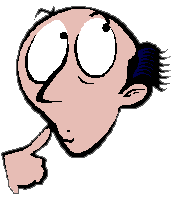 Transition words – cause or reason
As (como)
Because (por que)
Because of 
     (por causa de)
Due to (devido a)
For (the reason that)
Since 
    (uma vez que, já que)
Transition words – comparison or contrast
Transition words –result or an effect
Similarly 
In comparison
In contrast
Although (embora)
However (contudo)
Likewise (da mesma forma)
Nevertheless (todavia, apesar disto)
On the other hand (por outro lado)
Whereas (enquanto que, ao passo que)
Yet (ainda, mesmo, contudo)
Accordingly
Consequently
Finally
So (então)
Thus (assim)
Hence (consequentemente)
Therefore (portanto, por esta razão/motivo)
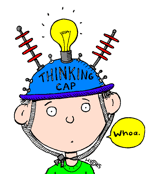 Transition words – purpose or reason
In order to
With this in mind
So (pois, por isto)
So that (pois que)
For fear that
In the hope that
Transition words – sequence
After (antes)
Before (depois)
Currently (atualmente)
During
Eventually
Finally
First,...Second,..., etc.
Formerly (anteriormente)
Immediately
Initially
Lastly (por fim)
Later (depois)
Meanwhile (enquanto isto)
Next (depois, próximo)
Previously
Simultaneously
Soon (logo)
Subsequently
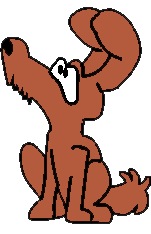 Transition words – conclusion
So (então)
Thus (assim)
In conclusion
To conclude
Therefore (portanto)
Hence (consequentemente)